A disciplina “Alimentação e Contexto Social’ na graduação de Nutrição
Aylene Bousquat
2017
Competências do Nutricionista formado pela FSP_USP
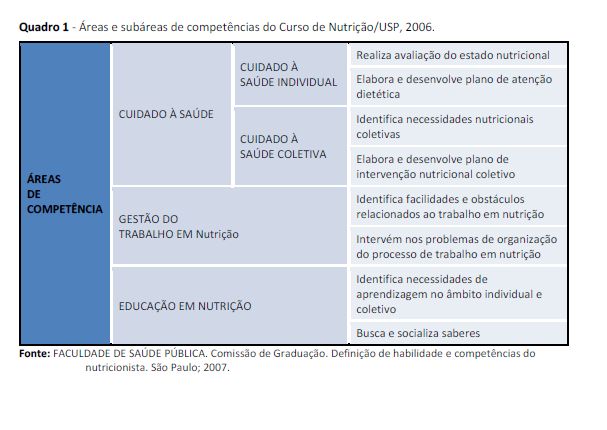 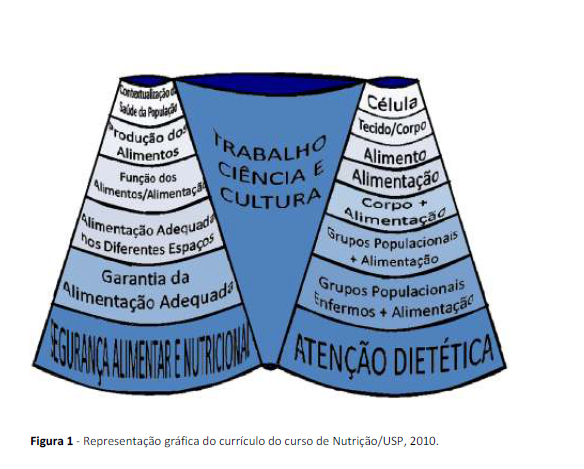 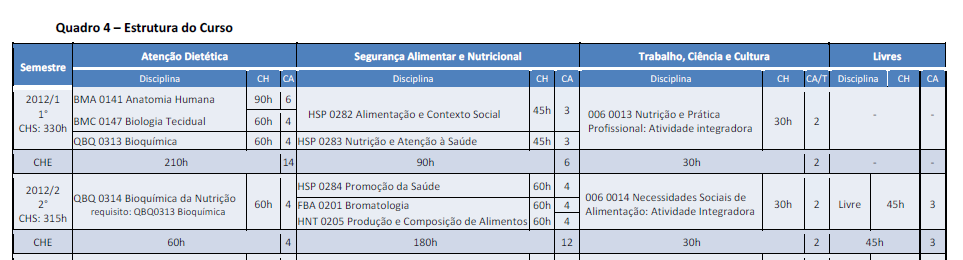 Programa da Disciplina
Estratégias de Aprendizado
Organização das atividades
Avaliação
Disciplina Integradora